«Моя математика» 1 класс
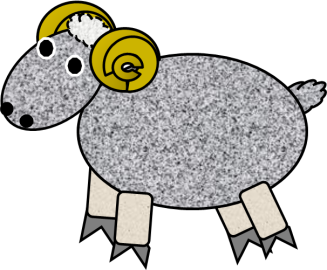 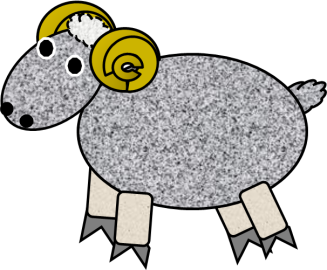 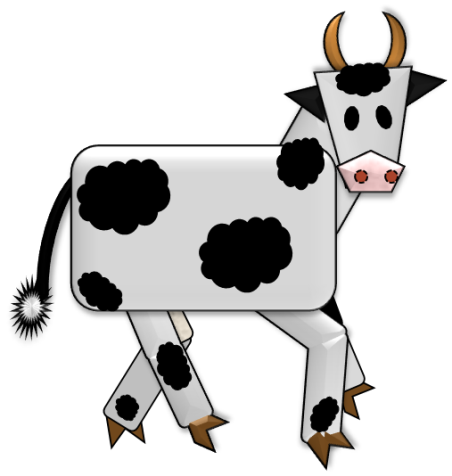 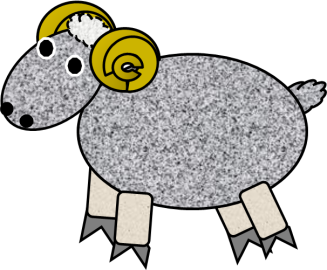 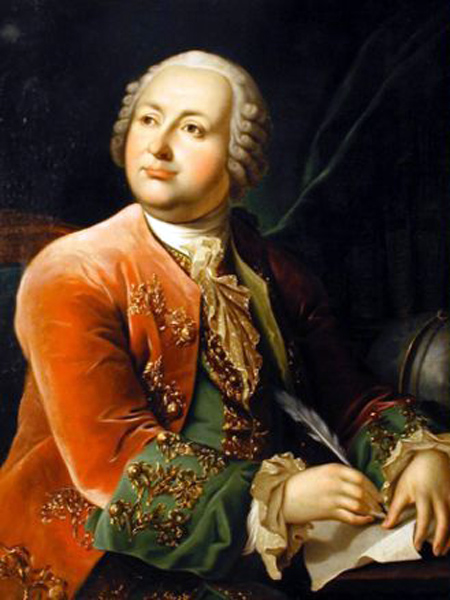 Михаил Васильевич 
Ломоносов,
Первый русский ученый-естествоиспытатель, литератор, историк, художник.
«Математику уже затем учить надо, что она ум в порядок приводит»
1. С каким числом надо сложить число 1, чтобы получилось 5   ?       4    ?       7   ?         3   ?
Первое слагаемое 2, второе слагаемое 4. Чему равна сумма?   
3.  Уменьшаемое 4, вычитаемое 1. Найдите разность. 
4. На сколько 5 больше 4? 
5. Я задумала число, вычла из него 6 и получила 1. Какое число я  задумала? 
7.     Вставьте число в «окошко»   	>3
6
Прочитайте  числа на моделях – карточках.
Наведите порядок.
ПРОВЕРЬ!
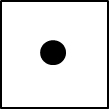 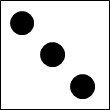 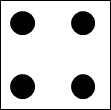 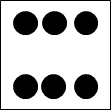 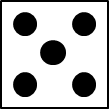 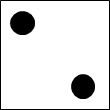 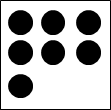 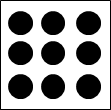 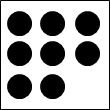 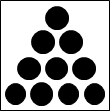 Вспомните свойство натурального ряда чисел. (начинается с 1, каждое следующее число больше предыдущего на 1)
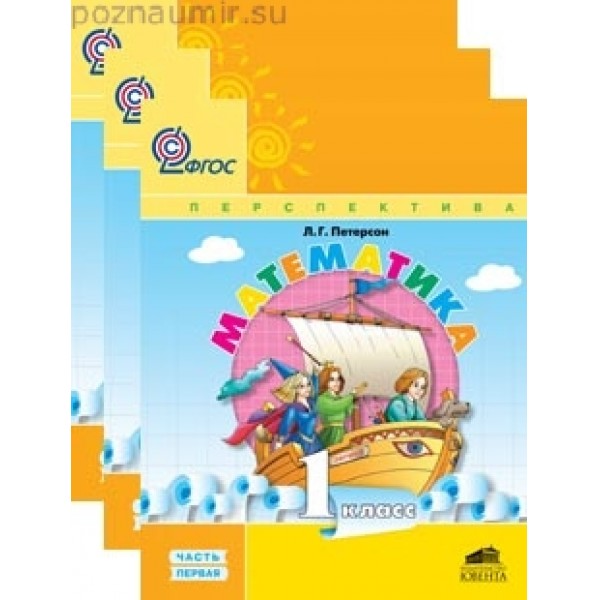 Работа с учебником 
стр. 8,  № 1. 
Работа с наглядным материалом.
Выражение – это запись, в которой числа соединены знаками действий. 
Знаков сравнений в выражениях нет. 
Попробуйте придумать свои выражения и назвать их.
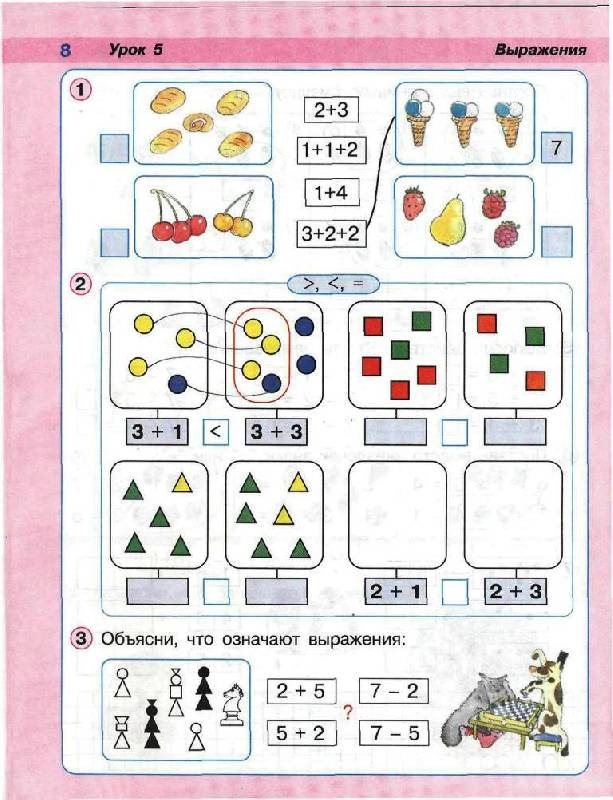 5
4
5
«Моя математика» 1 класс
Тема урока: «Выражение. 
Значение выражения. Равенство»
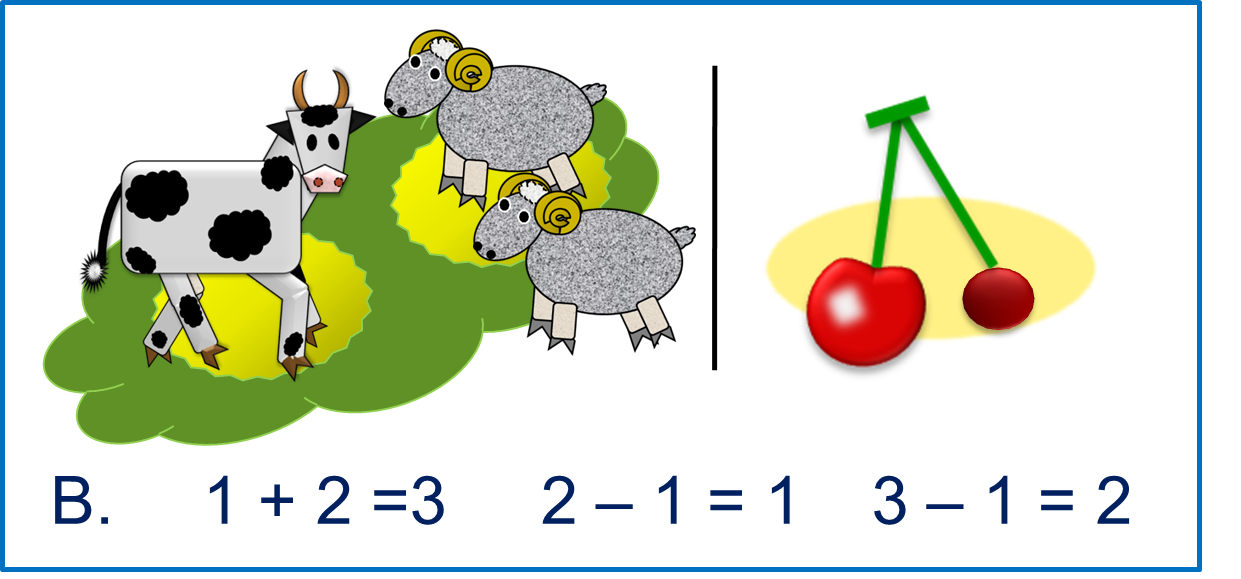 Выражение. Значение выражения. Равенство
Рассмотрите рисунки . Какие записи мы сделаем 
к  рисункам? Какие рассказы можно придумать  по рисункам и записям?
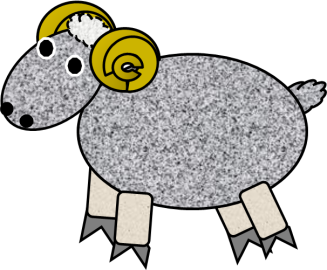 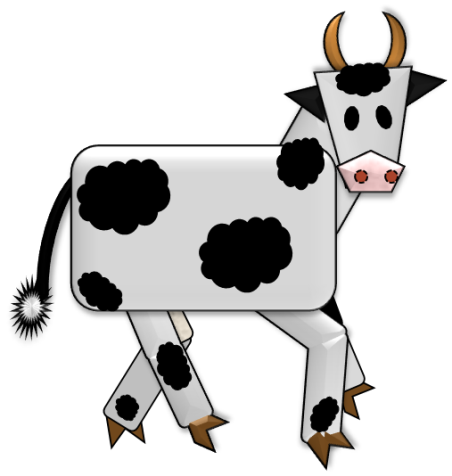 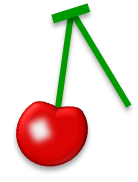 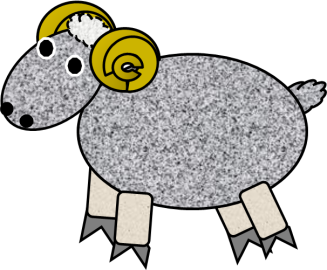 В.
1 + 2 =3
2 – 1 = 1
3 – 1 = 2
Выражение. Значение выражения. Равенство
1. Рассмотрите рисунки Кати и Пети. Какие записи сделал Вова к их рисункам? Какие рассказы можно придумать  по рисункам и записям?
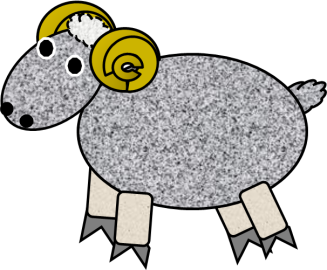 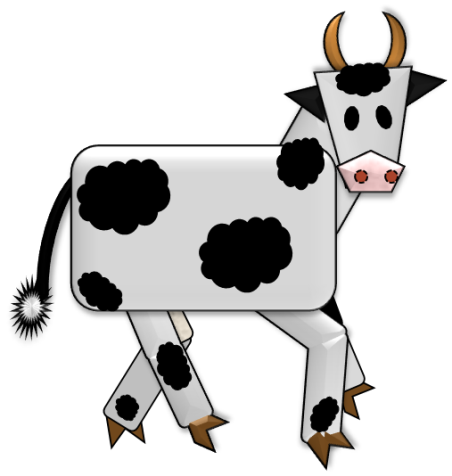 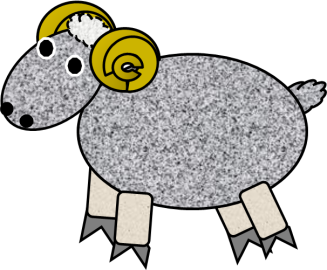 В.
1 + 2 =3
2 – 1 = 1
3 – 1 = 2
Выражение. Значение выражения. Равенство
1. Рассмотрите рисунки Кати и Пети. Какие записи сделал Вова к их рисункам? Какие рассказы можно придумать  по рисункам и записям?
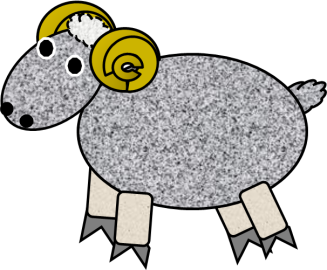 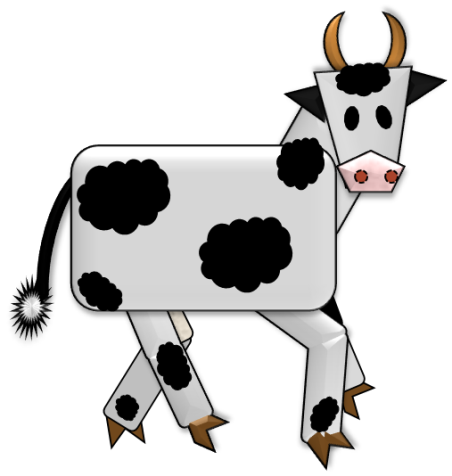 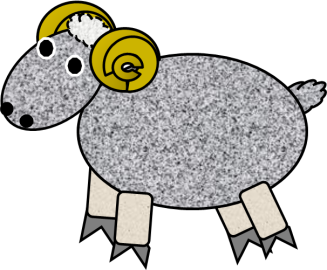 В.
1 + 2 =3
2 – 1 = 1
3 – 1 = 2
Выражение. Значение выражения. Равенство
1. Рассмотрите рисунки Кати и Пети. Какие записи сделал Вова к их рисункам? Какие рассказы можно придумать  по рисункам и записям?
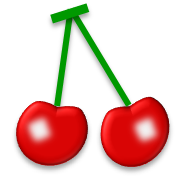 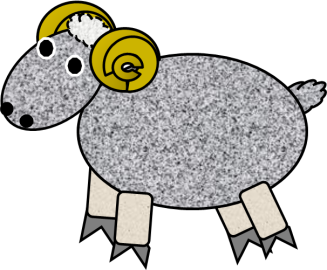 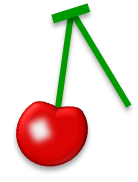 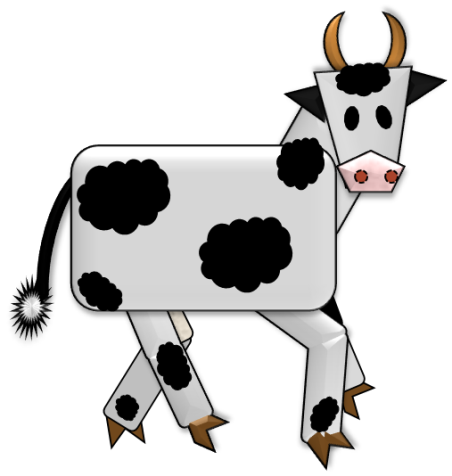 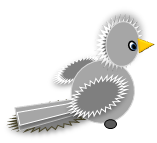 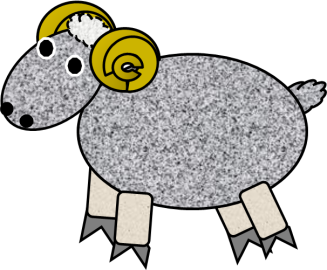 3 – 1 = 2
1 + 2 =3
В.
1 + 2 =3
2 – 1 = 1
3 – 1 = 2
Выражение. Значение выражения. Равенство
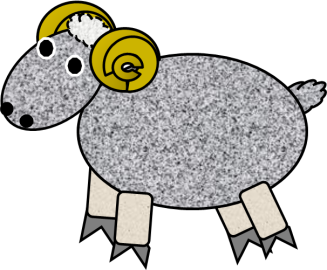 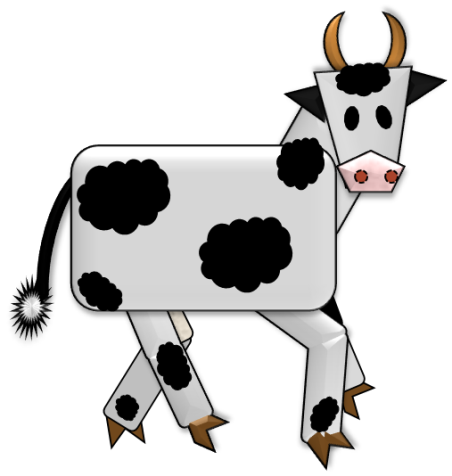 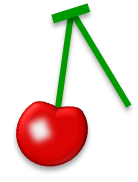 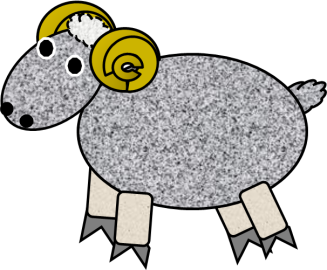 1
2 – 1 = 1
2 – 1
3 – 1
2
3 – 1 = 2
1 + 2
1 + 2 =3
3
?  Что можно рассказать об этих записях?
- числовые выражения
- значения  выражений
1 + 2 =3
3 – 1 = 2
- числовые равенства
2 – 1 = 1
Выражение. Значение выражения. Равенство
3. Какое равенство можно записать к каждому рисунку?
К.
П.
В.
Выражение. Значение выражения. Равенство
3. Какое равенство можно записать к каждому рисунку?
ПРОВЕРЬ!
3 – 1 = 2
2 + 1= 3
3 – 2 = 1
К.
П.
В.
·Какие рассказы можно придумать по равенствам и рисункам?
Выражение. Значение выражения. Равенство
4. Прочитай записи . Найди и исправь ошибки. Замени, если нужно, знак «=» на знак «>» или «<».
>
>
<
<
>
<
Урок 21. Выражение. Значение выражения. Равенство
4. Прочитай записи Кати. Помоги ей найти и исправить ошибки. Замени, если нужно, знак «=» на знак «>» или «<».
>
<
>
>
<
<
ПРОВЕРЬ!
Урок 21. Выражение. Значение выражения. Равенство
5. Найди значения выражений.
3
3
3
3
3
3
2
2
2
2
2
1
1
1
1
1
Выражение. Значение выражения. Равенство
5. Найди значения выражений.
3
2
2
1
2
2
ПРОВЕРЬ!
Какая работа на уроке вам доставила радость и вы почувствовали 
себя успешными?
Что ещё не получилось? 
С какими трудностями вы встретились?
Спасибо!